Informative Writing
Informative Paper
An informative essay is a piece of writing that is written to educate the reader on a certain topic. 

An informative paper only give factual information




To do this you need to be able to research and find reliable information!
Bum
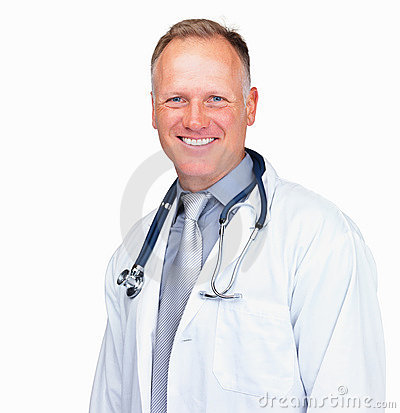 How to Research
Choose a topic 
Make sure you have the questions that you want to research 
Not wikipedia, ask.com, etc.
 Write down the answers to your questions 
  Write down Use reliable sources to look up your questions 
where you found your information on your paper
Example
Poet Name: ___________________________Langston Hughes________________
Source: 
	Article title:_____________________________________________________________________ 
	Author or Website:____________________________________________________________
 

Birth Date: ________________________________________________ 
Place Born:________________________________________________
Source: 
	Article title:_____________________________________________________________________ 
	Author or Website:_________________________________________________________________
William Wordsworth
“Fill your paper with the breathings of your heart.”
William Blake
“If a thing loves, it is infinite.”
Robert Burns
“But to see her was to love her,
Love but her, and love forever.”
Emily Dickinson
“That it will never come again is what makes life so sweet.”
Elizabeth Barrett Browning
“I love you not only for what you are, but for what I am when I am with you”
Sir Walter Scott
“Oh, what a tangled web we weave...when first we practice to deceive.”
Shel Silverstein
“Once there was a tree, and she loved a little boy.”
William Shakespeare
“We know what we are, but not what we may be.”
Edgar Allen Poe
“We loved with a love that was more than love.”
Henry Wadsworth Longfellow
“For after all, the best thing one can do when it is raining is let it rain.”
Robert Browning
“Ah, but a man's reach should exceed his grasp,
Or what's a heaven for?”
Walt Whitman
“What is that you express in your eyes? It seems to me more than all the print I have read in my life.”
Robert Frost
“In three words I can sum up everything I've learned about life: it goes on.”
Carl Sandburg
“The moon is a friend for the lonesome to talk to.”
Sara Teasdale
“It is strange how often a heart must be broken before the years can make it wise.”
Langston Hughes
“Let the rain kiss you. Let the rain beat upon your head with silver liquid drops. Let the rain sing you a lullaby.”
Lewis Carroll
“I can't go back to yesterday because I was a different person then.”
William Carlos Williams
“We sit and talk quietly,
with long lapses of silence,
and I am aware of the stream that has no language,
coursing beneath the quiet heaven of your eyes, which has no speech.”
Maya Angelou
“A bird doesn't sing because it has an answer, it sings because it has a song.”
Billy Collins
“It seems only yesterday I used to believe
there was nothing under my skin but light.
If you cut me I could shine.”
Gary Soto
“Because nothing should be wasted
In a world where sparrows work hard
To prove there is enough.”
Naomi Shihab Nye
“It is really hard to be lonely very long in a world of words. Even if you don't have friends somewhere, you still have language, and it will find you and wrap its little syllables around you and suddenly there will be a story to live in.”
Pablo Neruda
“I love you as certain dark things are to be loved, 
in secret, between the shadow and the soul.”
Sylvia Plath
“If the moon smiled, she would resemble you.
You leave the same impression 
Of something beautiful, but annihilating.”
T.S. Elliot
“This is the way the world ends
Not with a bang but a whimper.”
John Keats
“I almost wish we were butterflies and liv'd but three summer days - three such days with you I could fill with more delight than fifty common years could ever contain.”
Practice
Poet Name: ______________________Langston Hughes_____________________ 
Source: 
	Article title:_____________________Langston Hughes___________________ 
	Author or Website:_________poets.org_______________________
 

Birth Date: _________________Feb. 1, 1902_____________ 
Place Born:__________Joplin, Missouri_______________
	Source: 
	Article title:_____________________Langston Hughes____________________ 
	Author or Website:_________poets.org_______________________